Problémy lékařů zaměstnanců v roce 2016
12. - 13. 11.2016
MUDr. Miloš Voleman, XXXI. sjezd ČLK, Praha
Problémy lékařů zaměstnanců v roce 2016
Výše platů a mezd
Nejednotnost odměňování
Množství přesčasové práce a pracovní podmínky
Vzdělávání
12. - 13. 11.2016
MUDr. Miloš Voleman, XXXI. sjezd ČLK, Praha
Výše platů a mezd
V ÚZISu jsou data za rok 2014
Průměrný plat se započítáním všech příplatků a přesčasů byl 61.371 Kč/měs.
Průměrný tarifní plat bez přesčasů a příplatků činil 30.101 Kč/měs.
Průměrná mzda včetně příplatků a přesčasů činila 56.336 Kč/měs. Údaj o průměrné mzdě bez přesčasů není znám.
Od r. 2014 došlo k navýšení tarifních platů o 2 x 5%, tedy v roce 2016 bude průměrný tarif něco přes 33.000 Kč/měs.
12. - 13. 11.2016
MUDr. Miloš Voleman, XXXI. sjezd ČLK, Praha
Výše platů a mezd
12. - 13. 11.2016
MUDr. Miloš Voleman, XXXI. sjezd ČLK, Praha
Výše platů a mezd
Při splnění závazku České republiky ze 17.2.2011 by měl činit  základní příjem (plat či mzda) lékaře minimálně 36.325 až 72.650 Kč/měs. dle kvalifikace. Toto není splněno
LOK-SČL proto podal 30.12.2015 žalobu na Českou republiku u Obvodního soudu Praha 2
Po 11 měsících máme tři rozhodnutí od dvou soudů. V tom posledním se Obvodní soud prohlásil za nepříslušný a jako příslušný orgán označil Vládu ČR
Dle soudu by tedy měla žalobu posuzovat žalovaná strana
Škoda, že již nežijí Franz Kafka a Jaroslav Hašek
12. - 13. 11.2016
MUDr. Miloš Voleman, XXXI. sjezd ČLK, Praha
Výše platů a mezd
Dne 12.9.2016 vláda svým nařízením zvýšila od 1.1.2017 tarifní platy ve zdravotnictví o 10%, jak bylo přislíbeno. Toto navýšení se ale nedotkne těch lékařů, kteří jsou odměňováni mzdou.
Bylo uzavřeno „Memorandum“ mezi vládou a kraji o odpovídajícím navýšení mezd. Pak ale došlo k zemětřesení po krajských volbách.

Nová vedení krajů snad dohodu dodrží, aspoň to zatím tvrdí.
12. - 13. 11.2016
MUDr. Miloš Voleman, XXXI. sjezd ČLK, Praha
Výše platů a mezd
V úhradové vyhlášce je pro nemocnice navýšení o 6% oproti roku 2016. Toto může stačit pro navýšení základních platů a mezd, ale už nemůže stačit pro personální rozvoj nemocic. 
Některé nemocnice (zejména následná péče) ale nebudou mít prostředky ani pro 10% navýšení.
12. - 13. 11.2016
MUDr. Miloš Voleman, XXXI. sjezd ČLK, Praha
Nejednotnost odměňování
Sjednocení odměňování v lůžkových zařízeních – slovně s ním ministerstvo souhlasí, předseda vlády také
První možnost – veřejné neziskové nemocnice. Zákon se cyklicky objevuje. Poslední předložená podoba byl blábol nepřijatelný pro nikoho. 
Druhá možnost - samostatný zákon řešící odměňování zdravotníků. Ani náhodou.
Třetí možnost – úprava § 109 ZP. Předložena v rámci novely ZP, prošla připomínkovým řízením se souhlasným stanoviskem. Ve znění předloženém 9.9.2016 do poslanecké sněmovny po ní není ani stopa. Zákon je nyní zaparkován ve sněmovně.
12. - 13. 11.2016
MUDr. Miloš Voleman, XXXI. sjezd ČLK, Praha
Množství přesčasové práce
Počet přesčasových hodin potřebných k zajištění péče v lůžkových zařízeních je obrovský

Zákonem povolených 416 hodin ročně nedodrží zřejmě prakticky nikdo. O skutečném rozsahu přesčasové práce ale neexistují žádná validní data. 
Důvodem je plošné a systematické podvádění při vykazování množství přesčasové práce.
12. - 13. 11.2016
MUDr. Miloš Voleman, XXXI. sjezd ČLK, Praha
Množství přesčasové práce
Z dokladů které získal LOK vyplývá, že v některých nemocnicích je v oficiálních výkazech sotva polovina skutečně odpracovaných přesčasů. 
Případné kontroly úřadu práce pak nikdy žádné porušení zákona neprokážou. Úředníci kontrolují pouze doklady, nikoliv skutečný stav. 
Že podle dokladů pak na oddělení není půl dne žádný lékař tyto kontrolory nezajímá.
12. - 13. 11.2016
MUDr. Miloš Voleman, XXXI. sjezd ČLK, Praha
Pracovní podmínky lékařů
Klesají počty personálu, překvapivě ale neklesají počty pacientů 
 Přibývá nesmyslné administrativy
Administrativu převážně generuje nikoliv stát, ale vntiřní systém vedení nemocnic, resp. ochota vedení nemocnic přistoupit na pravidla nastavená různými parazitickými organizacemi
 Kdo zažil akreditaci  prováděnou SAK, tak ví o co jde
12. - 13. 11.2016
MUDr. Miloš Voleman, XXXI. sjezd ČLK, Praha
Pracovní podmínky lékařů
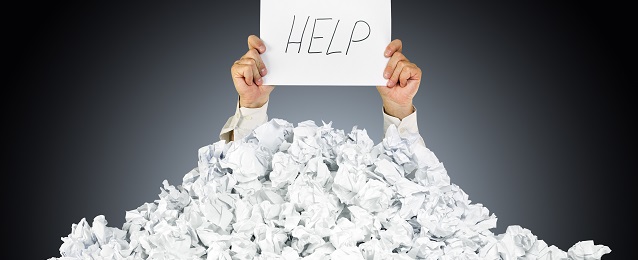 12. - 13. 11.2016
MUDr. Miloš Voleman, XXXI. sjezd ČLK, Praha
Pracovní podmínky lékařů
Dostáváme se do situace, kdy pro hodnocení kvality naší práce nejsou důležití vyléčení pacienti, ale správné vyplnění dvou tuctů formulářů
Nedostatek času na pacienty a opakovaná buzerace ze strany různých „manažérů“ je pro zdravotníky stresující úplně stejně jako dlouhodobé přetěžování
Lékaři se více dostávají do situací, kdy jsou ohroženi i po právní stránce. V případě pochybení není přepracování ani polehčující okolnost. 
Dochází k absurdním situacím, jako když je disciplinárně stíhána lékařka za postup, který byl přesně v souladu s vnitřní směrnicí nemocnice
12. - 13. 11.2016
MUDr. Miloš Voleman, XXXI. sjezd ČLK, Praha
Vzdělávání
Návrh novely Zákona 95/2004 Sb. vznikal skoro dva roky
Vláda schválila návrh, který byl konsensuální a mohl situaci výrazně zlepšit
V poslanecké sněmovně ho pak hoši, co spolu mluví, zmasakrovali za několik málo hodin. A předkladatel to halasně podpořil.
12. - 13. 11.2016
MUDr. Miloš Voleman, XXXI. sjezd ČLK, Praha
Je reálná šance něco radikálně změnit?
Na dodržování počtu přesčasových hodin většina lékařů dávno rezignovala. 
„Někdo to odsloužit musí“ (a je to nakonec zaplacené) 
Pokud toto již nejsou ochotni akceptovat, odcházejí z nemocnic. 
Lékaři, kteří již odmítají sloužit jsou považováni za  zrádce a potížisty. 
Systém udržují v chodu někteří mladší lékaři, z nichž řada je ochotna odpracovat prakticky neomezené množství hodin, pokud je dostanou alespoň trochu zaplacené. 
V důsledku to znamená, že vlastně „není problém“
Jak ale pak vypadá skutečná kvalita péče, na to se raději nikdo neptá
12. - 13. 11.2016
MUDr. Miloš Voleman, XXXI. sjezd ČLK, Praha
Je reálná šance něco radikálně změnit?
Celá oblast poskytování  lůžkové zdravotní péče funguje jen za cenu systematického a trvalého porušování zákonů České republiky. Lži a podvádění se staly normou. 
Pokud by byly zákony dodržovány, došlo by ke katastrofálnímu zhroucení zdravotní péče.
Všichni to vědí, ale v zásadě jsou všichni s takovým stavem smířeni, ne-li přímo spokojeni.
12. - 13. 11.2016
MUDr. Miloš Voleman, XXXI. sjezd ČLK, Praha
Otázky na závěr
Je ještě Česká republika právním státem? (Pokud kdy byla)
Jaká je vlastně perspektiva pro nemocniční zdravotníky v příštích řekněme 10 letech?
Zajímají problémy zdravotníků vůbec někoho? 
Chce vláda České republiky pro své občany kvalitní a fungující zdravotnictví, nebo kvalitní iluzi fungujícího zdravotnictví?
12. - 13. 11.2016
MUDr. Miloš Voleman, XXXI. sjezd ČLK, Praha
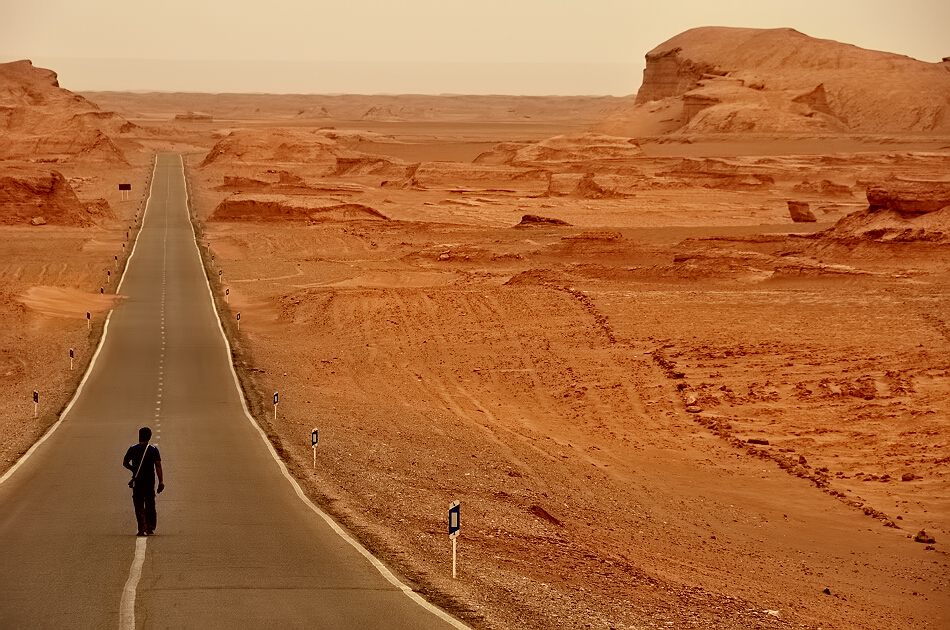 12. - 13. 11.2016
MUDr. Miloš Voleman, XXXI. sjezd ČLK, Praha